Umsetzung der Kompetenzorientierung
in österreichischen Physikschulbüchern der Sekundarstufe I

Birgit Monika Joham
Claudia Haagen-Schützenhöfer

Universität Graz, Institut für Physik, RECC Physik und Sachunterricht
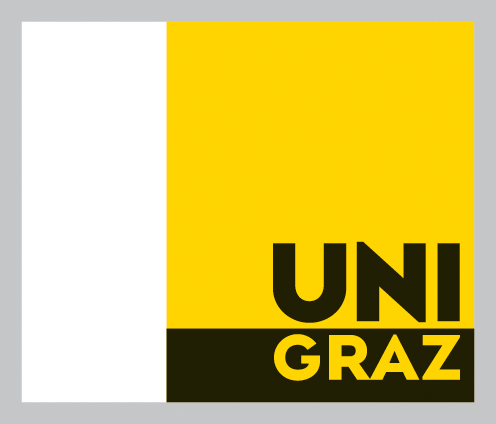 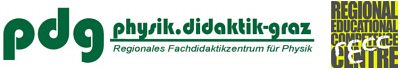 Motivation
Im Zuge der Entwicklung der österreichischen Bildungsstandards wurde im Auftrag des Unterrichtsministeriums (BMBF) ein Kompetenzmodell für natur-wissenschaftliche Fächer der 8. Schulstufe entwickelt. Auch wenn es derzeit keine gesetzliche Verordnung gibt, wurden seitdem viele Anstrengungen von den Bildungsbehörden unternommen um die Ausrichtung des Unterrichts auf dieses Kompetenzmodell zu forcieren und die Kompetenzorientierung zu einem festen Bestandteil der Unterrichtsgestaltung zu machen. Mittlerweile sind auch einige Schulbücher für erschienen, die mit dem Prädikat „kompetenzorientiert“ ausgestattet sind. Da Schulbücher als geheimer Lehrplan für Lehrkräfte gelten, können sie als Indiz dafür dienen, ob Kompetenzorientierung einen Weg in die Unterrichtspraxis findet. Außerdem wurden Aufgaben bzw. Experimente zu einem wichtigen Ansatzpunkt für die Reform des Unterrichts (Kiper 2010). Aus diesen Gründen wurden 1105 Aufgabenstellungen aus vier österreichischen Schulbüchern mit Hilfe eines Kriterienkatalogs untersucht, der verschiedenen Aspekten der Kompetenzorientierung Rechnung trägt. Der Katalog fußt im wesentlichen auf Arbeiten von Bölsterli Bardy (2014), Maier et al. (2013), Vollmer und Thürmann (2010) und Kiper et al. (2010).
Forschungsfragen
Ziel dieser Untersuchung war es, einerseits eine Momentaufnahme der aktuellen Schulbücher zu erstellen, wobei nicht nur auf die fachspezifische Kompetenzorientierung nach den Bildungsstandards geachtet wurde, sondern auch auf möglichst viele Gesichtspunkte des Kompetenzbegriffs nach Weinert (2001), und andererseits die Entwicklung der einzelnen Bücher seit Einführung der Bildungsstandards aufzuzeigen. Dabei wurde folgenden Forschungsfragen nachgegangen:
 
Wie kompetenzorientiert ist das Kapitel Optik in aktuellen/älteren österreichischen Physikschulbücher gestaltet? 
Welche Kompetenzen des österreichischen Kompetenzmodells werden in welchem Maß durch Aufgaben im Kapitel Optik gefördert?
Wie abwechslungsreich sind die Auftragstypen dieser Aufgaben?
Welche sprachlichen Anforderungen stellt die Bearbeitung dieser Aufgaben dar?
Untersuchungsdesign
Horizontale Analyse
Erhebung
Qualitative, partielle Schulbuch-analyse anhand eines umfassenden Kriterienkatalogs:
Horizontale Betrachtung
Vertikale Betrachtung
SB 1 aktuell
SB 2 aktuell
SB 3 aktuell
SB 4 aktuell
Stichprobe
Physikschulbücher 8. Schulstufe (N=4):
Aktuelle, kompetenzorientierte Auflage
Ältere Auflage mit gleichem Lehrplan, vor Einführung der BIST
SB 1 alt
SB 2 alt
SB 3 alt
SB 4 alt
Vertikale Analyse
Ergebnisse
Kompetenzverteilung bezüglich der Handlungsbereiche je Schulbuch (rel. Häufigkeit)
März 2015
Workshop Nov. 2014
Workshop Dez. 2014
W  Wissen organisieren                    E  Erkenntnisse gewinnen                    S    Schlüsse ziehen
Bei allen betrachteten Schulbüchern werden in den aktuellen Auflagen mehr Kompetenzen des österr. Kompetenzmodells NAWI8 angesprochen. Auch wenn mehr Aufgabenstellungen Kompetenzen im Handlungsbereich „Schlüsse ziehen“ fordern, ist dieser Bereich noch immer ausgesprochen schwach ausgeprägt. Die kompetenzorientierten Bücher enthalten deutlich mehr offen gestellte Aufgaben mit deutlich abwechslungsreicheren Antwortformaten als ihre älteren Versionen. Sie enthalten merklich weniger Aufgaben ohne erkennbaren Lebensweltbezug. Bei der Bearbeitung der Aufgaben soll auch eine deutlich größere Vielfalt an Medien bearbeitet bzw. erzeugt werden. Es konnte jedoch keine merklich stärkere, sprachlich orientierte Aufgabengestaltung festgestellt werden.
Bölsterli Bardy, Katrin (2014): Kompetenzorientierung in Schulbüchern für die Naturwissenschaften - aufgezeigt am Beispiel der Schweiz. Stand: Februar 2014. Heidelberg, Pädagog. Hochschule, Diss., 2014. Heidelberg: Pädagog. Hochschule.
Kiper, Hanna (2010): Der systematische Ort von Aufgaben in Theorien des Unterrichts. In: Hanna Kiper, Waltraud Meints, Sebastian Peters, Stephanie Schlump und Stefan Schmit (Hg.): Lernaufgaben und Lernmaterialien im kompetenzorientierten Unterricht. Stuttgart: Kohlhammer.
Kiper, Hanna; Schmit, Stefan; Peters, Sebastian; Schlump, Stephanie (2010): Wie lassen sich Aufgaben aus Schulbüchern analysieren? Ein Überblick. In: Hanna Kiper, Waltraud Meints, Sebastian Peters, Stephanie Schlump und Stefan Schmit (Hg.): Lernaufgaben und Lernmaterialien


im kompetenzorientierten Unterricht. Stuttgart: Kohlhammer.
Kompetenzmodell Naturwissenschaften 8. Schulstufe. bifie. Online verfügbar unter www.bifie.at/system/files/dl/bist_nawi_kompetenzmodell-8_2011-10-21.pdf, zuletzt geprüft am 03.05.2015.
Maier, Uwe; Bohl, Thorsten; Kleinknecht, Marc; Metz, Kerstin (2013): Allgemeindidaktische Kriterien für die Analyse von Aufgaben. In: Marc Kleinknecht (Hg.): Lern- und Leistungsaufgaben im Unterricht. Fächerübergreifende Kriterien zur Auswahl und Analyse. Bad Heilbrunn: Klinkhardt.
Vollmer, Helmut Johannes; Thürmann, Eike (2010): Zur sprachlichkeit des Fachlernens: Modellierung eines Referenzrahmens für deutsch als Zweitsprache. In: Bernt Ahrenholz (Hg.): Fachunterricht und Deutsch als Zweitsprache. Tübingen: Narr. 
Weinert, Franz E. (Hg.) (2001): Leistungsmessungen in Schulen. Weinheim [u.a.]: Beltz-Verl. (Beltz Pädagogik).
Literatur
Kontakt: Birgit Monika Joham, Universität Graz, Institut für Physik, RECC Physik und Sachunterricht, Universitätsplatz 5, 8010 Graz, email: b.joham@outlook.com 
Claudia Haagen-Schützenhöfer, Universität Graz, Institut für Physik, RECC Physik und Sachunterricht, Universitätsplatz 5, 8010 Graz , email: claudia.haagen@uni-graz.at